Урок литературного чтения
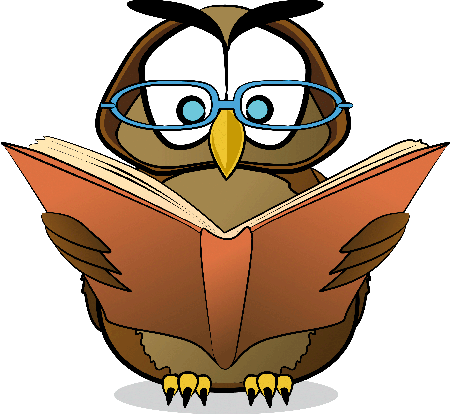 Красотой наделена,
Ароматна и нежна,
Стебель длинный,
Весь в шипах – королева цветника.
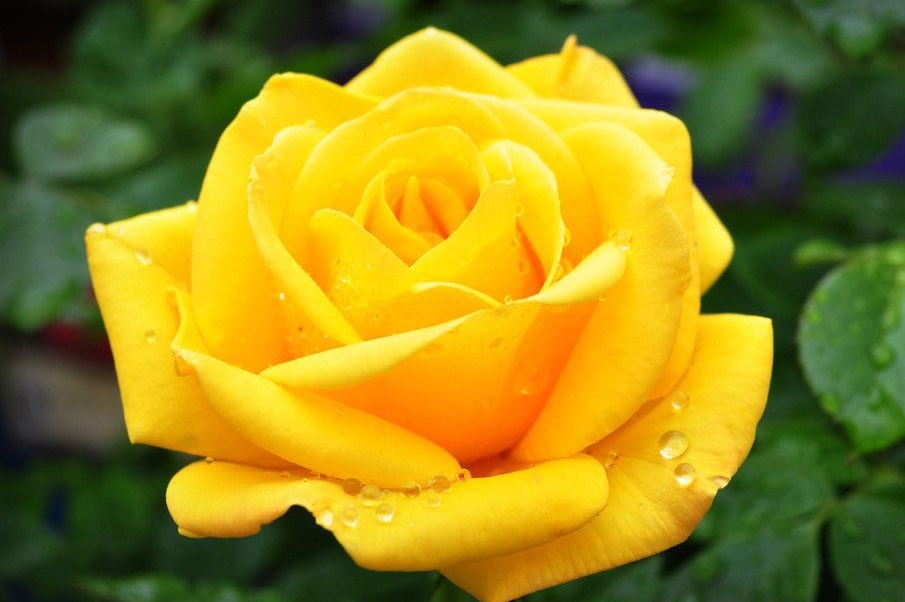 Словарная работа
Ароматы - приятные запахи.
Бутоны  – нераскрывшиеся цветы.
Чахнуть – пропадать.
Увядать – засыхать.
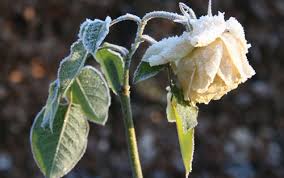 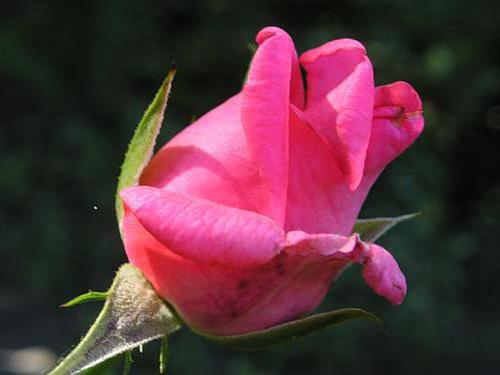 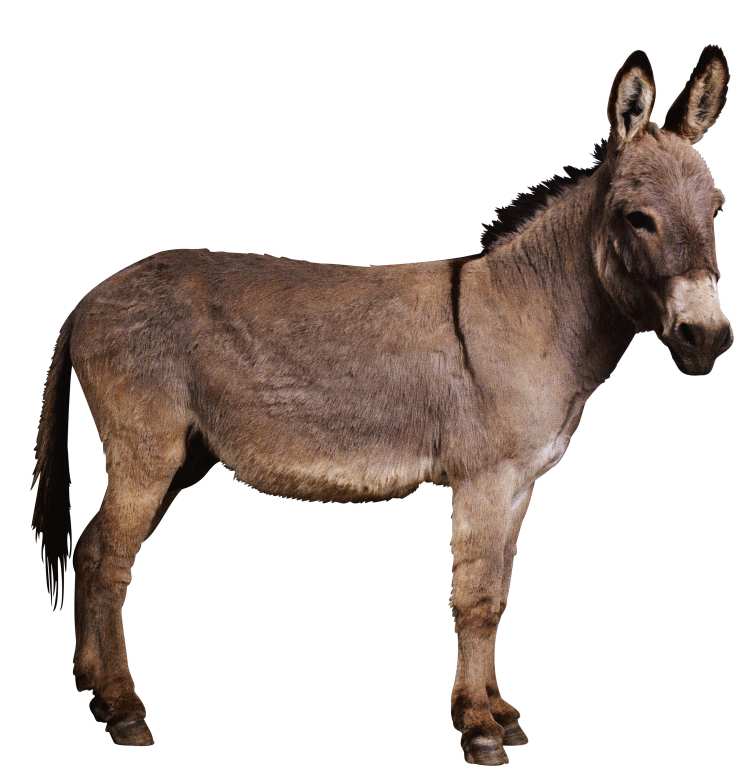 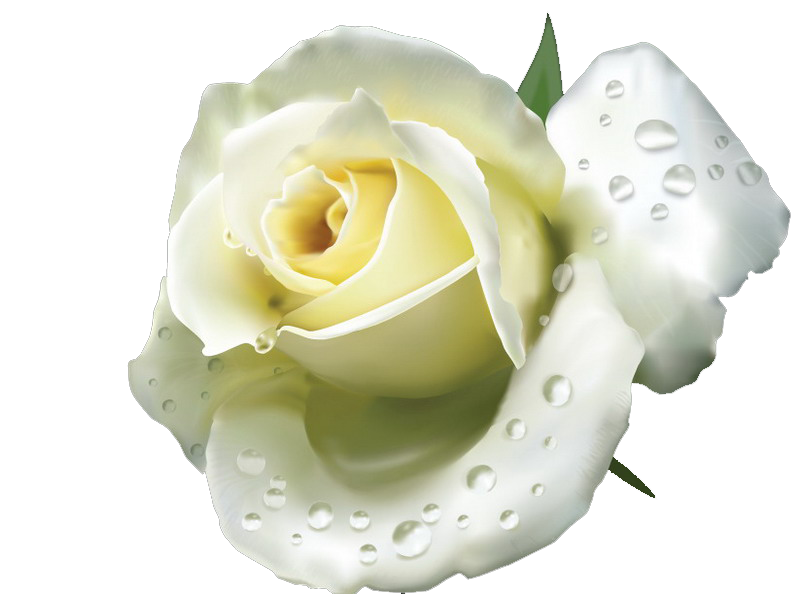 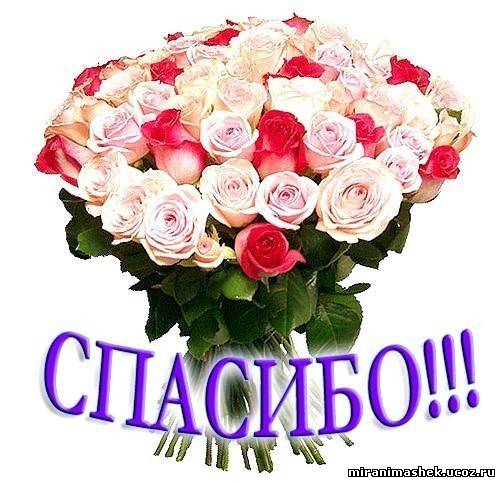